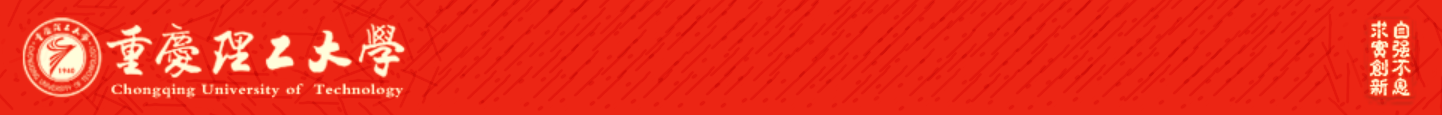 Chongqing University of Technology
ATAI
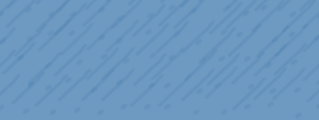 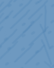 Advanced Technique of Artificial  Intelligence
Chongqing University of Technology
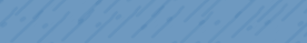 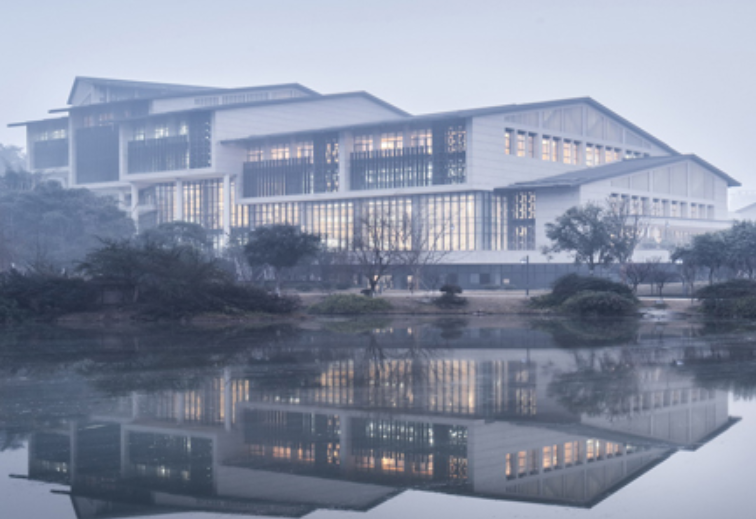 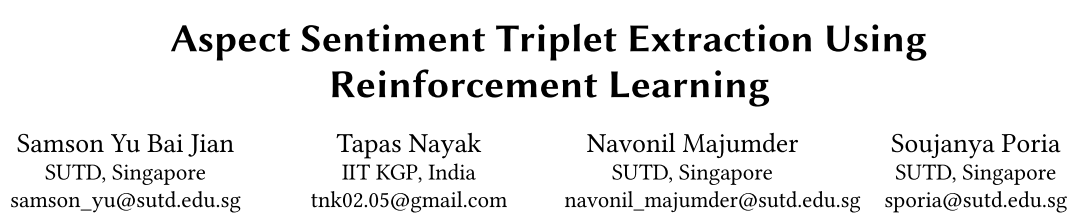 CIKM_2021
Code: github.com/declare-lab/ASTE-RL
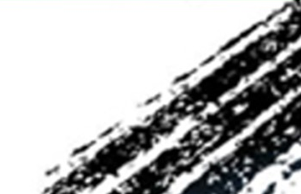 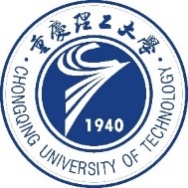 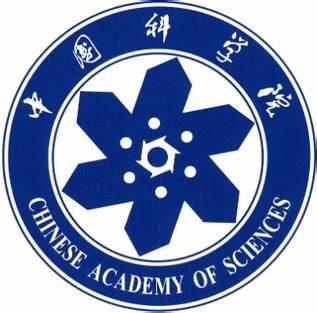 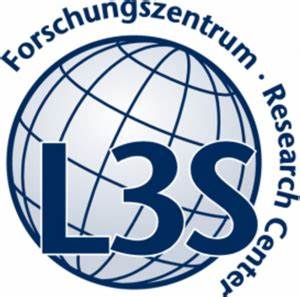 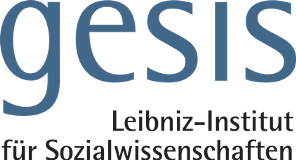 Hongyang Song
1
Outline
Motivation
Approach
Experiments
Conclusion
Motivation
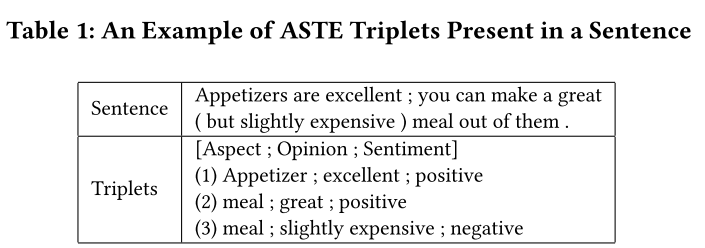 Appetizers are excellent ; you can make a great ( but slightly expensive ) meal out of them .
Aspect:  	      O          O       O      O  O   O     O     O   O   O O     O            O       O   B     O  O    O   
Opinion:       O          O       O      O  O   O     O     O   O   O O      B             I        O   O     O  O    O  Sentiment:    O          O       O       O   O   O     O   O    O   O O     O            O       O   O     O  O    O
Approach
[CLS] Which tokens indicate sentiments relating pairs ofaspect spans and opinion spans?  [𝑆𝐸𝑃]  X
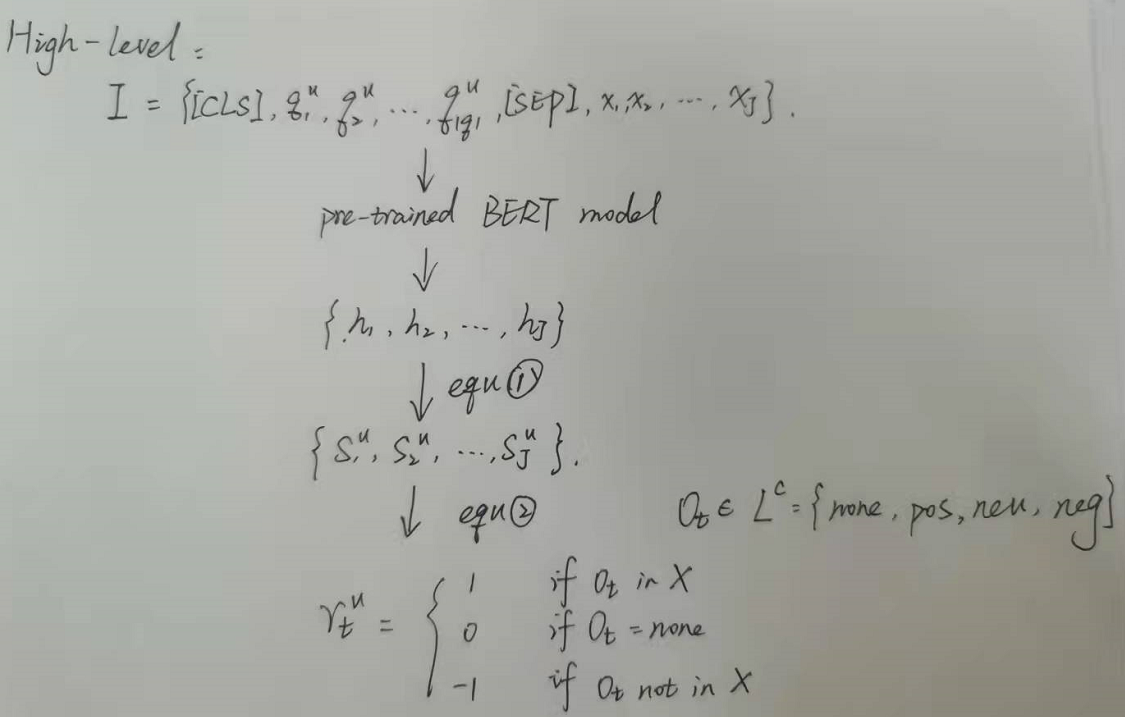 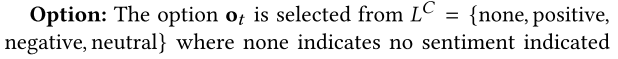 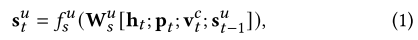 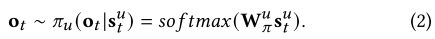 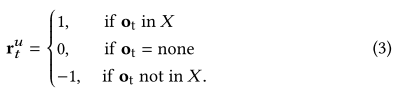 2016_emnlp_SQuAD: 100,000+ Questions for Machine Comprehension of Text
What is the opinion span for the o𝑡′ sentiment indicated at 𝑥𝑡′?
What is the aspect span for the o𝑡′ sentiment indicated at 𝑥𝑡′ ?
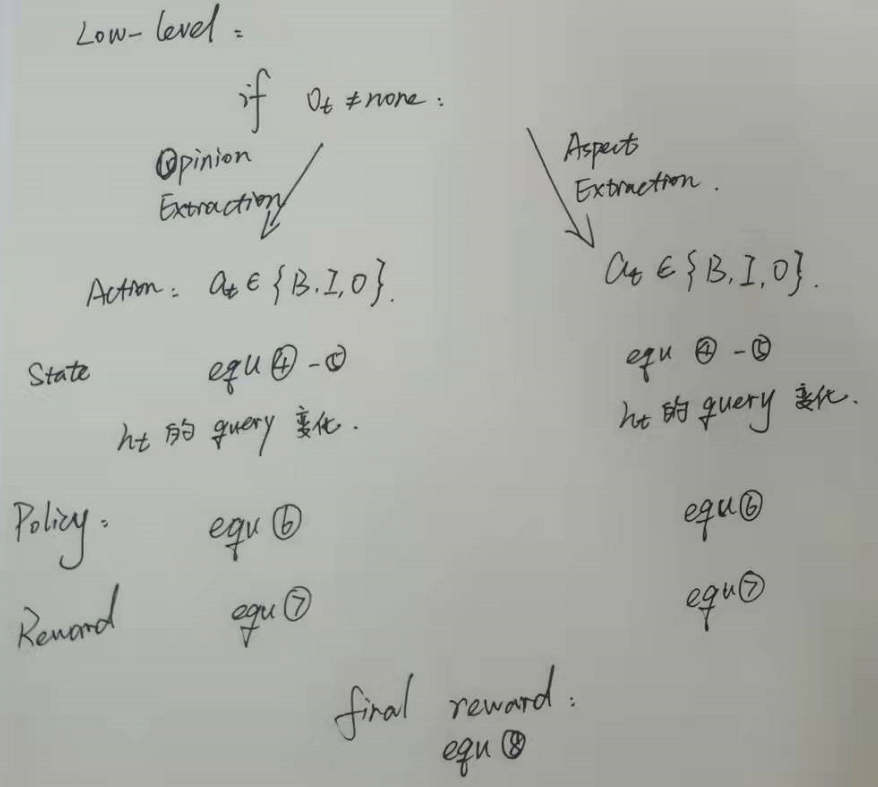 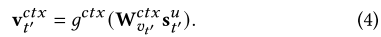 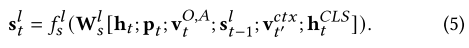 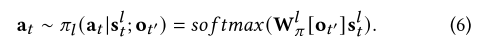 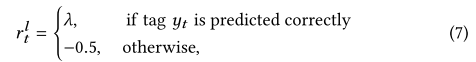 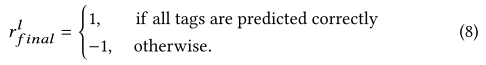 Experience
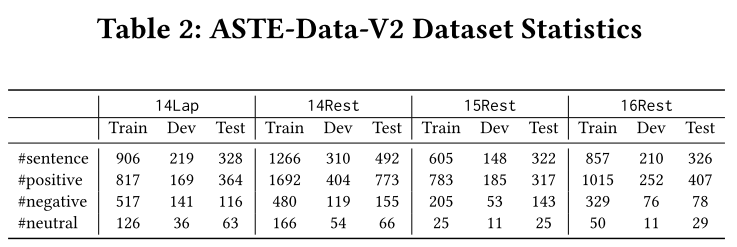 Experience
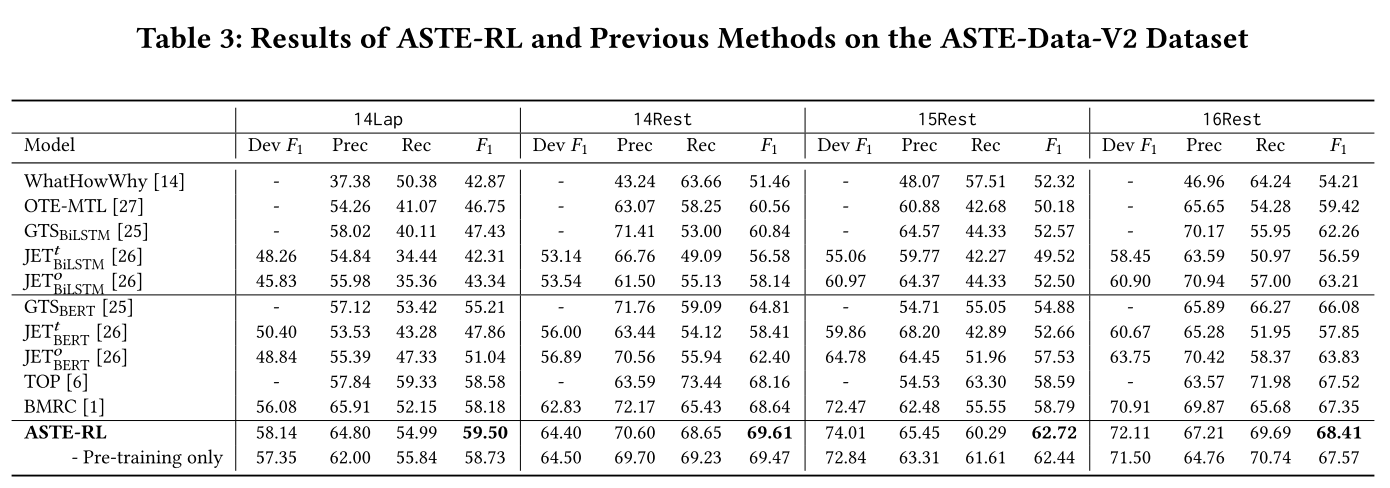 Experience
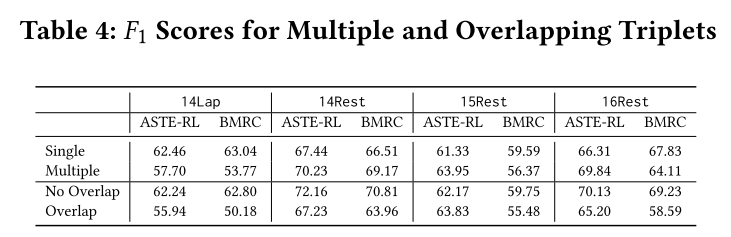 Thanks